МБОУ «Кольчугинская школа №1 им. Авраамова Г.Н.»
ФОРМИРОВАНИЕ ФУНКЦИОНАЛЬНОЙ ГРАМОТНОСТИ обучающихся – ЗАЛОГ КАЧЕСТВЕННОГО ОБРАЗОВАНИЯ(итоговый отчёт. материалы к ПЕДСОВЕТу)
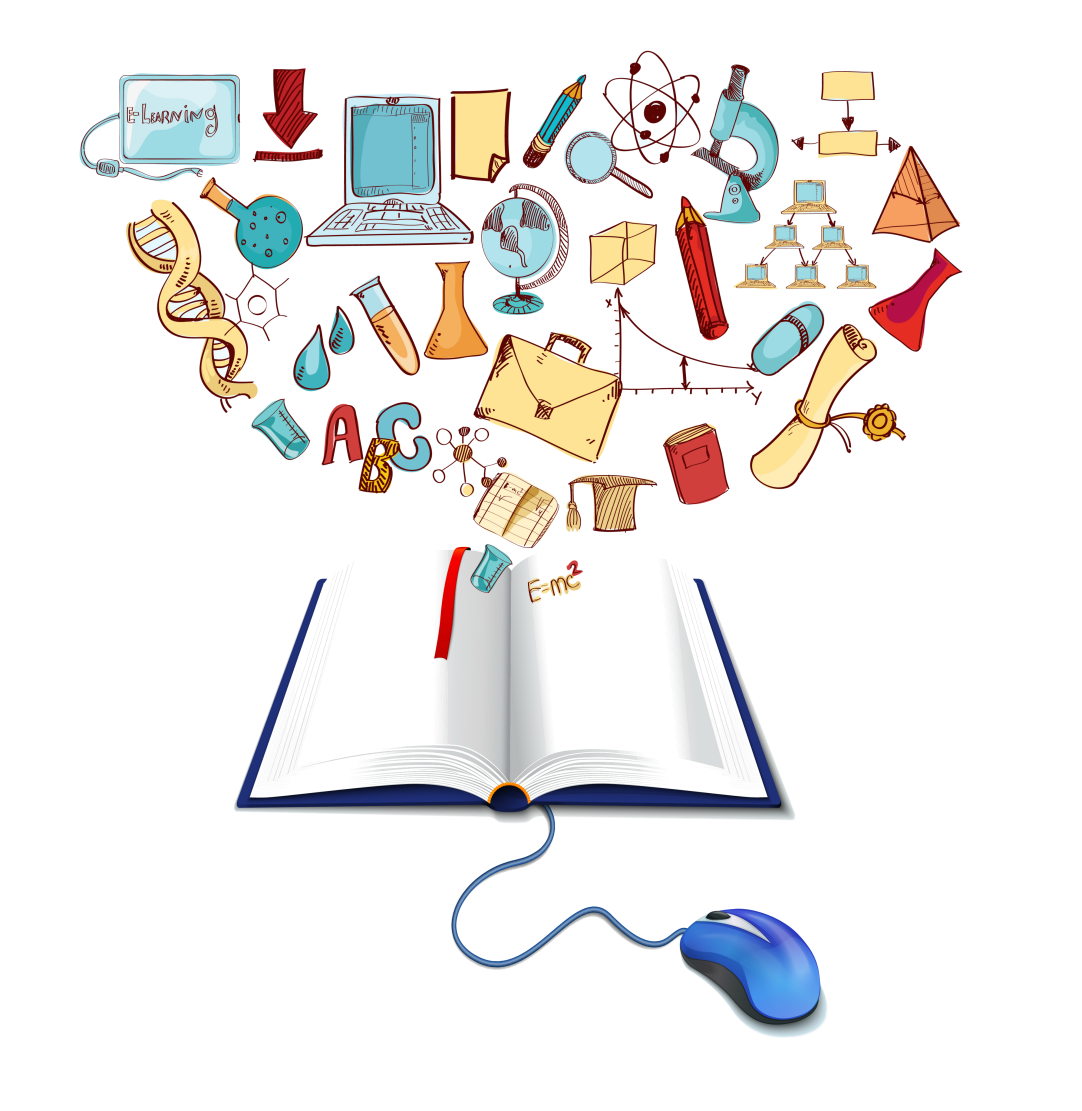 Заместитель директора по УВР
Макарова Татьяна Анатольевна
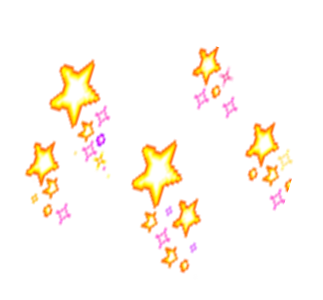 с. Кольчугино, 2023
Одна из важнейших задач современной школы – формирование функционально грамотных людей.
Функционально грамотная личность – это человек, думающий и действующий с
высокой степенью самостоятельности и ответственности, умеющий добывать нужные ему знания, способный свободно использовать их для решения жизненно необходимых задач.
Функциональная грамотность – это умение человека грамотно, квалифицированно функционировать во всех сферах человеческой деятельности: работе, государстве, семье, здоровье, праве, политике, культуре.
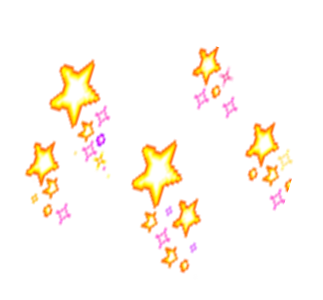 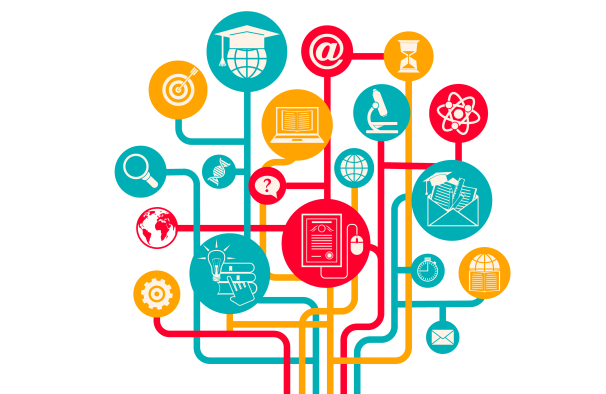 Функциональная грамотность
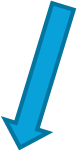 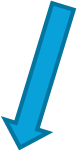 функционировать
личность
грамотность
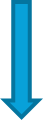 Степень овладения человеком
навыками письма и чтения на родном языке.
Фундамент, на котором 
можно построить 
дальнейшее развитие 
человека.
Л – любознательность
И – инициативность
Ч – человечность
Н – нестандартность
О – ответственность
С – самостоятельность
Т – творчество
Ь
Работать
Действовать
Внедрять
Применять
Добиваться
Сотрудничать
…
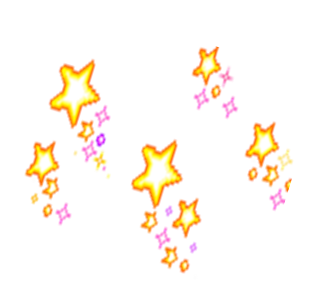 КомпонентЫ функциональнОЙ грамотности
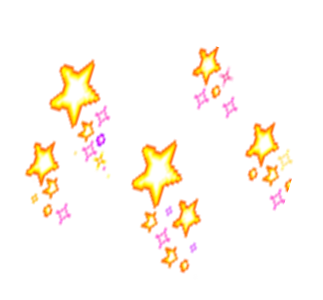 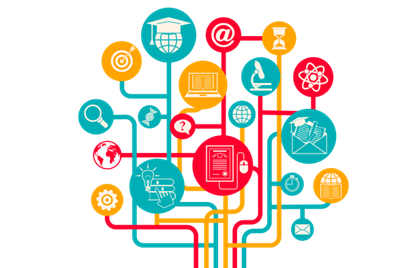 ОТЧЁТ о проделанной работе 
2022/2023 учебный год
1. Все педагоги школы, обучающиеся 5-11 классов зарегистрированы и работают на платформе «Российская  электронная школа» https://fg.resh.edu.ru
2. Вопросы формирования функциональной грамотности у обучающихся рассматриваются на заседаниях педагогического  совета, совещаниях при директоре.
3. Проведены тематические заседания ШМО по вопросам формирования функциональной грамотности у обучающихся.
4. Проводятся родительские собрания об организации формирования функциональной грамотности обучающихся в рамках учебного процесса (урочное и внеурочное время) во 2 – 11 классах.
5. Проводятся инструктивные совещания по вопросам формирования и оценки   
 функциональной грамотности школьников.
6. Проводится курс внеурочной деятельности «Функциональная грамотность» 
в 5 – 11 классах
6. Учащиеся школы приняли участие в игре по финансовой грамотности «Шаги к успеху»
7. Создана и своевременно обновляется тематическая страница «Функциональная грамотность» на сайте школы http://мбоукольчугинская1.рф
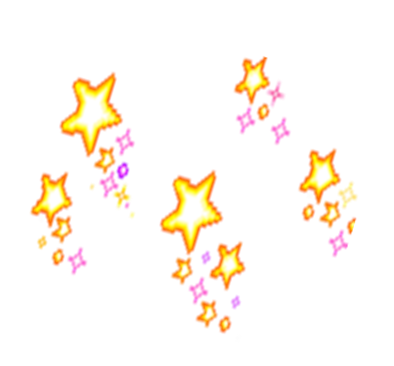 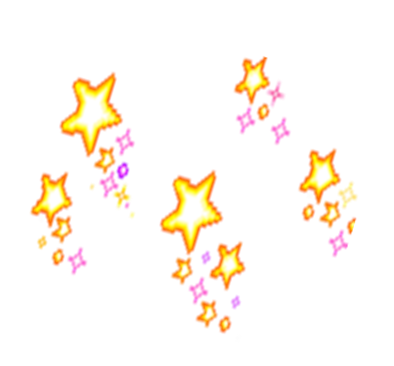 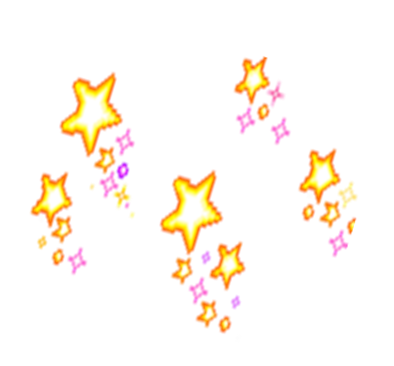 Заседание базового центра
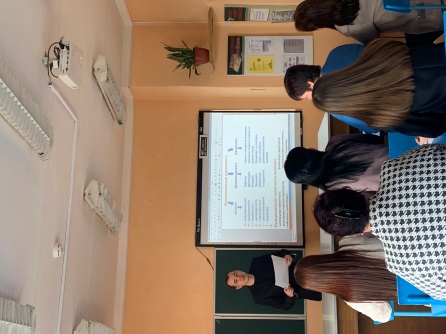 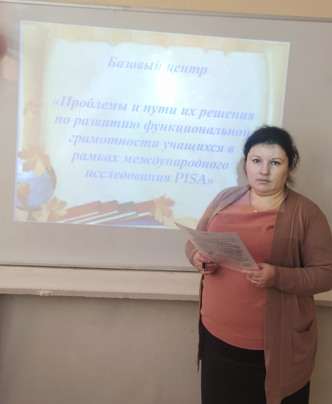 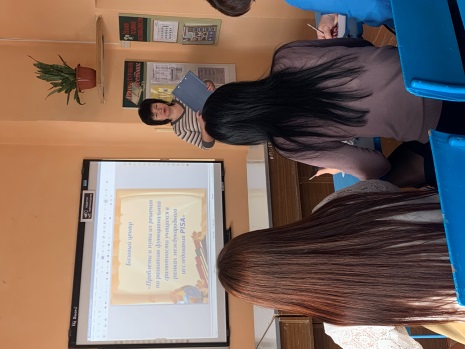 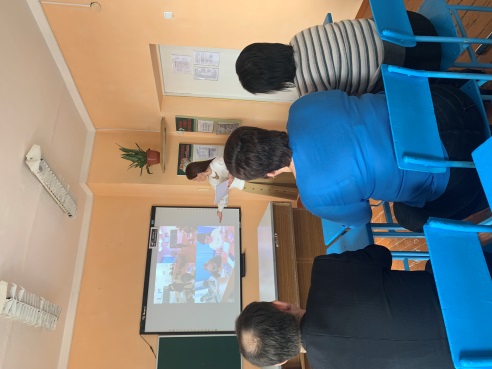 Проблемы и пути их решения  по развитию функциональной  грамотности учащихся 
в рамках международного  исследования PISA
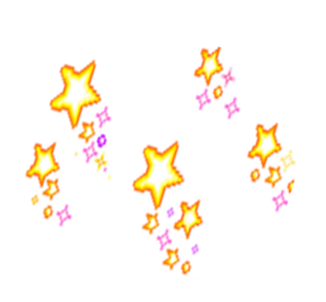 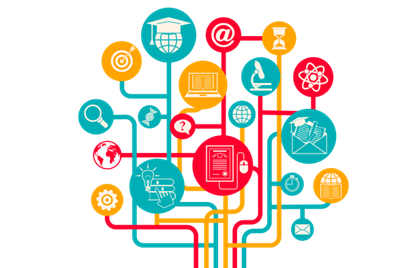 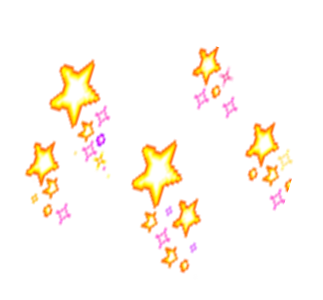 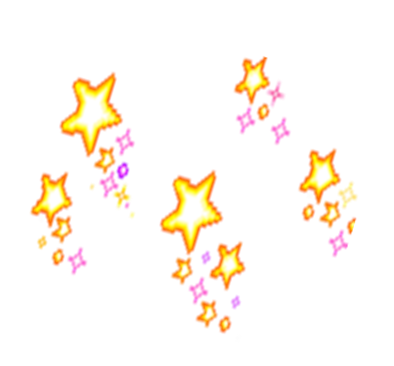 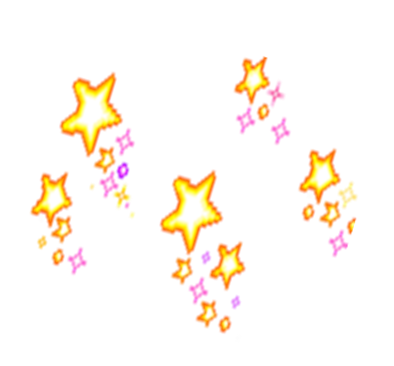 Заседания ШМО
«Формирование и развитие функциональной грамотности школьника
 как один из способов повышения качества обучения».
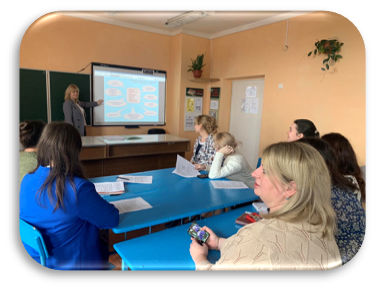 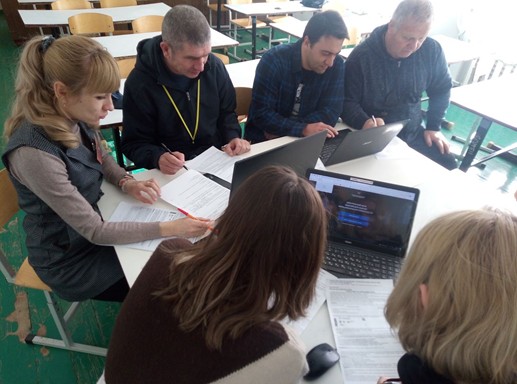 ШМО учителей эстетического цикла
ШМО учителей гуманитарного цикла
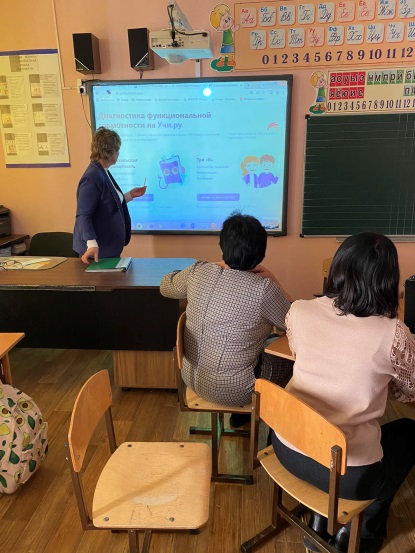 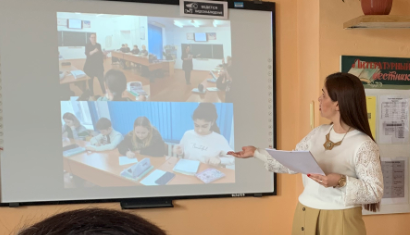 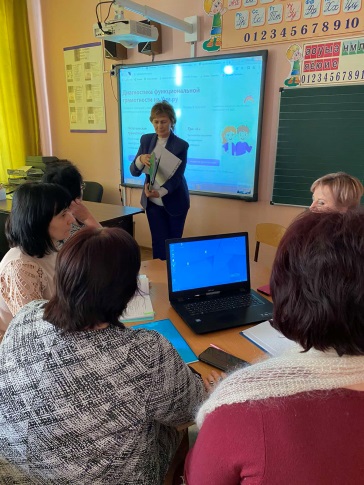 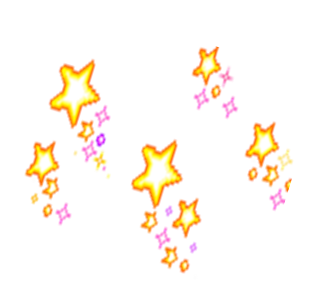 ШМО учителей  начальных классов
ШМО учителей естественно-математического цикла
Курс «Функциональная грамотность»
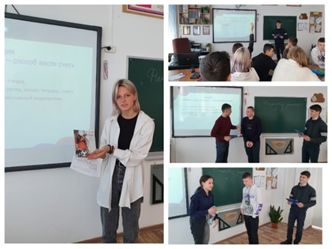 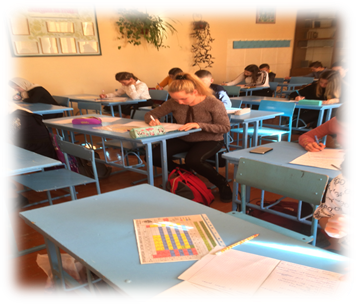 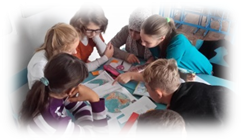 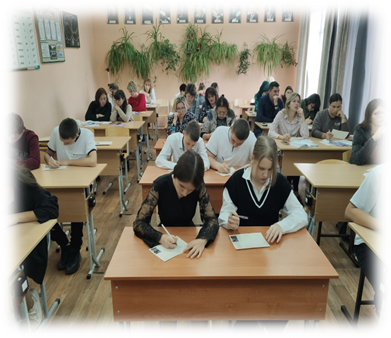 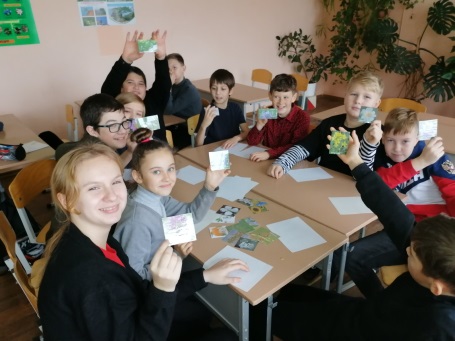 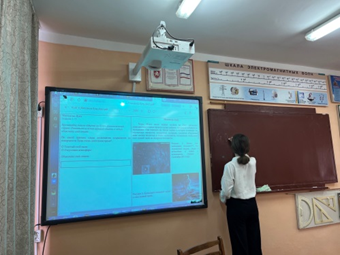 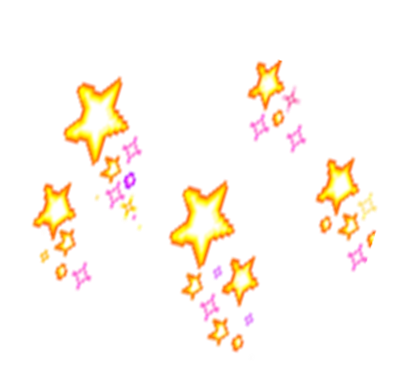 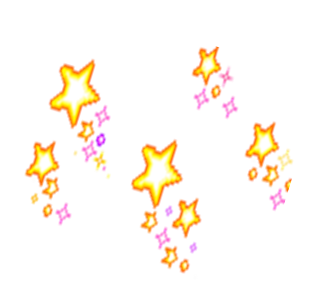 Курс «Функциональная грамотность»
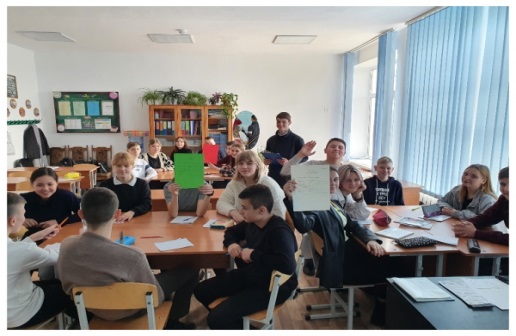 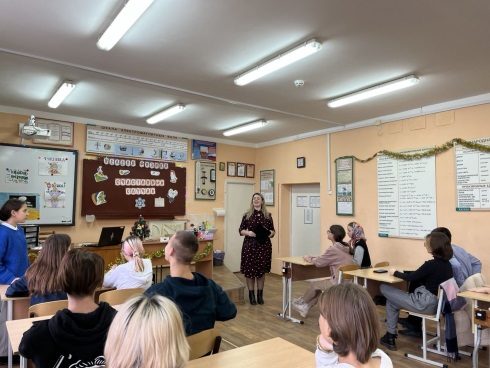 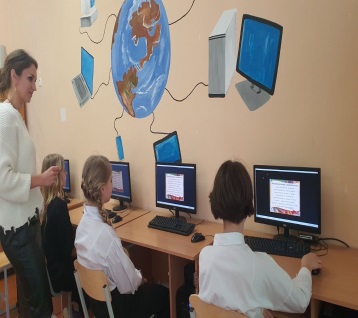 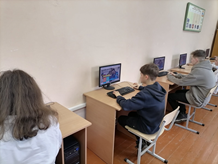 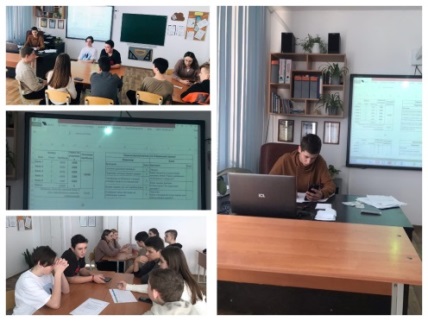 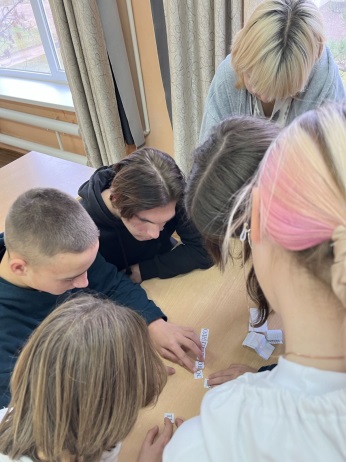 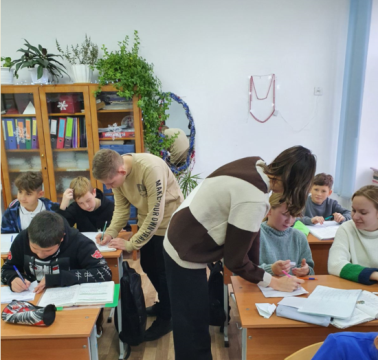 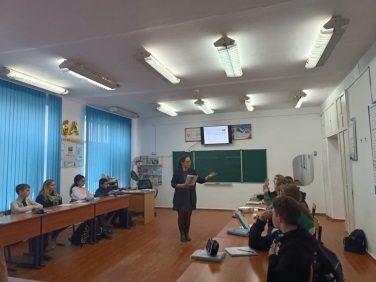 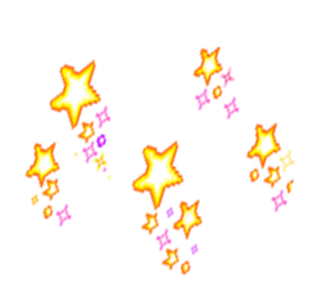 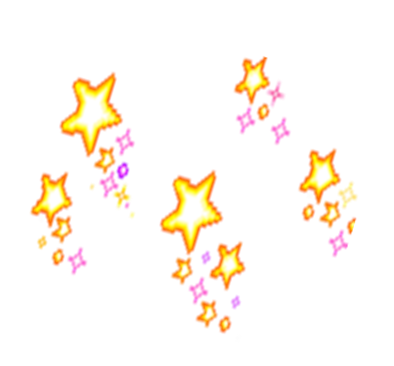 Участие в неделе ФГ
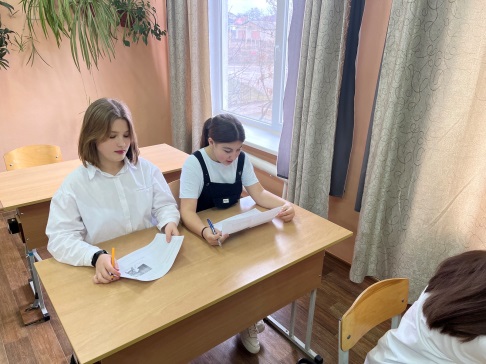 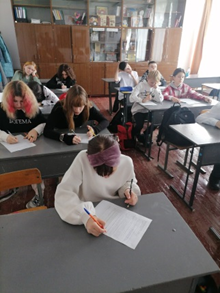 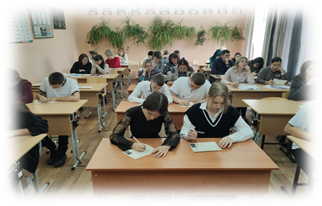 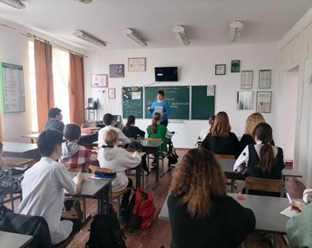 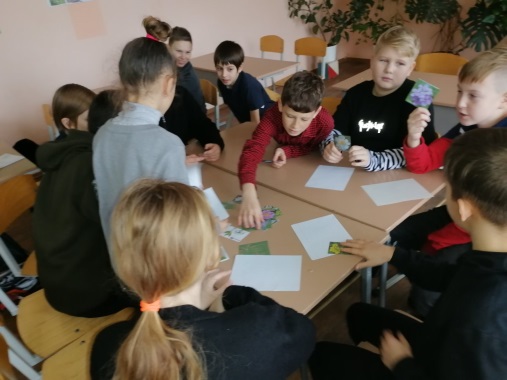 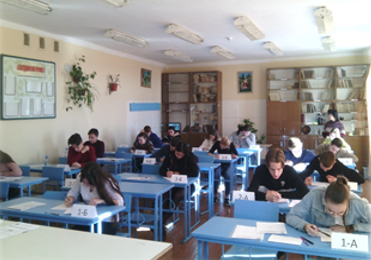 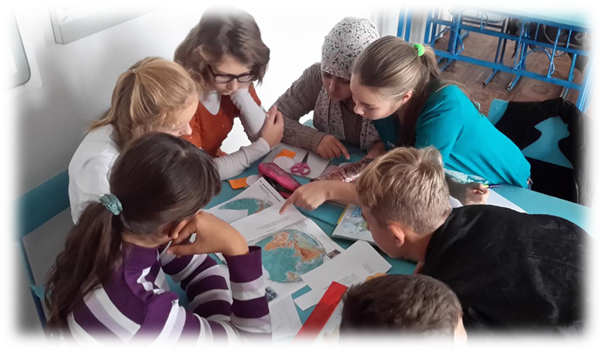 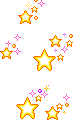 Формирование функциональной грамотности на уроках в 1 – 4 классах с использованием платформы Учи.ру
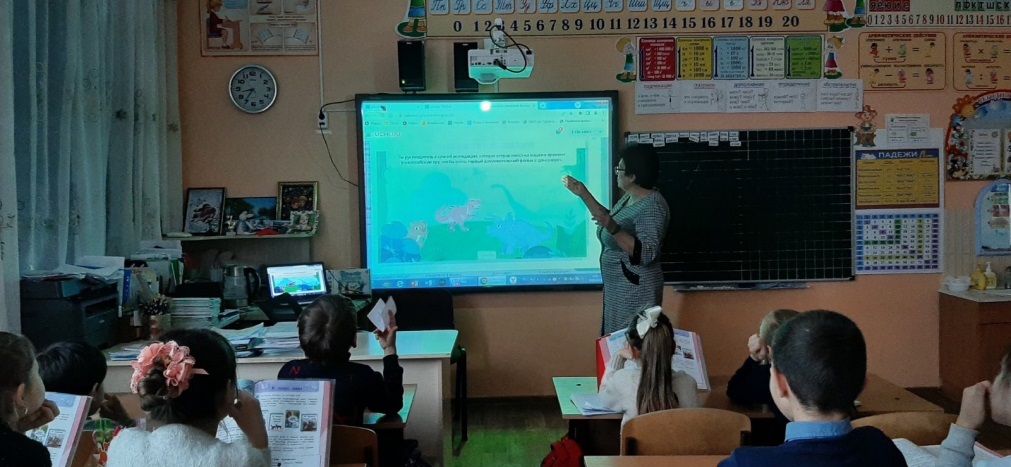 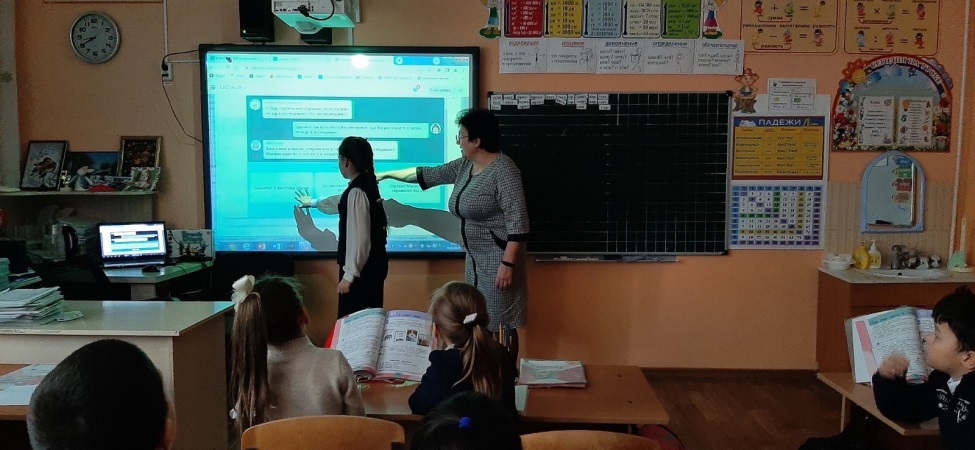 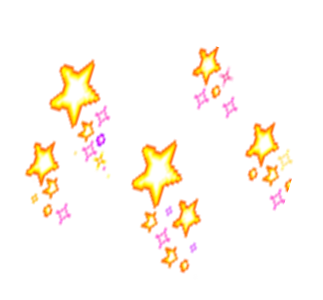 Беседа с сотрудником РНКБ банка 
по формированию финансовой грамотности 
(4 - 9 классы)
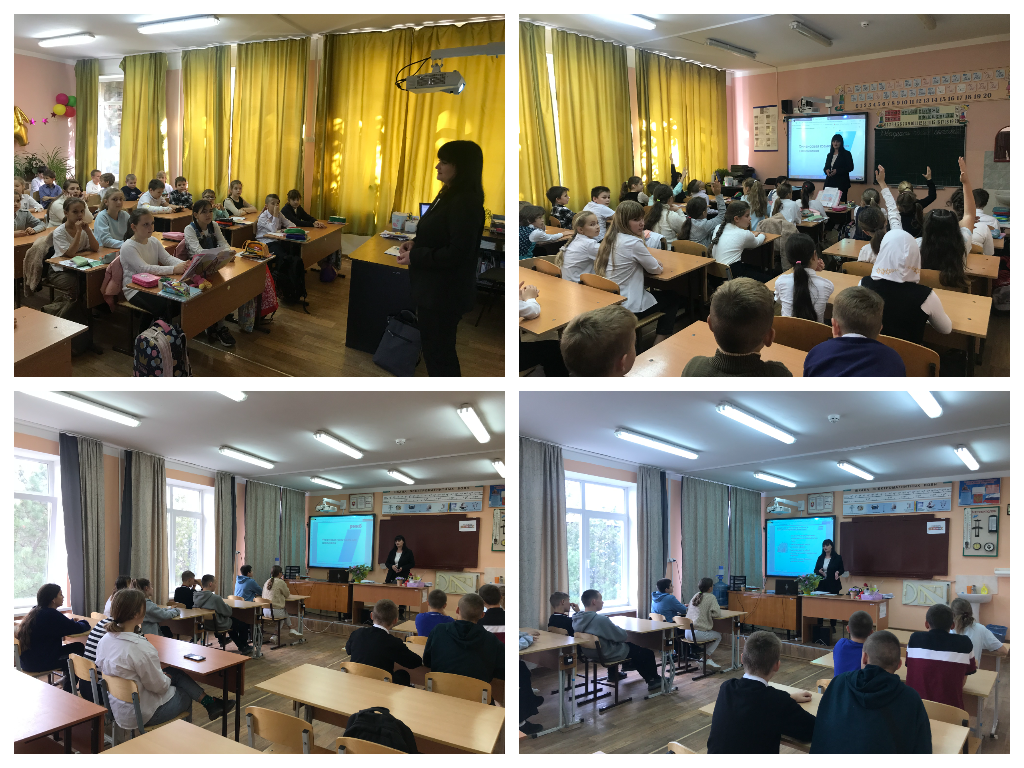 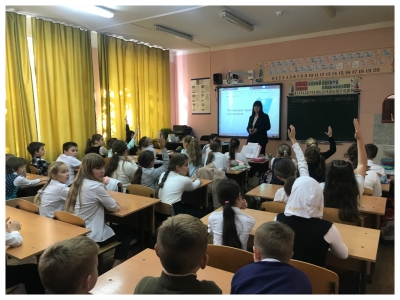 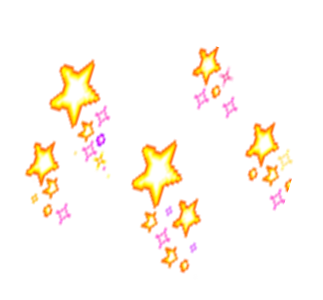 ПАМЯТКИ  о функциональной грамотности
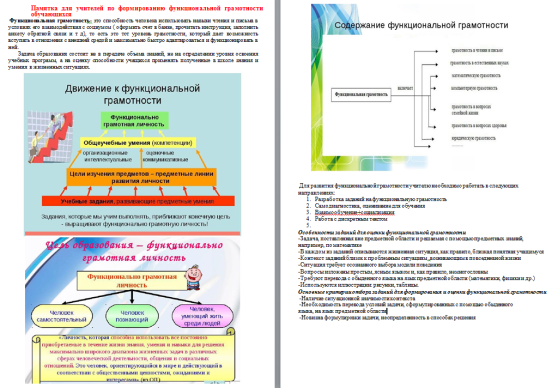 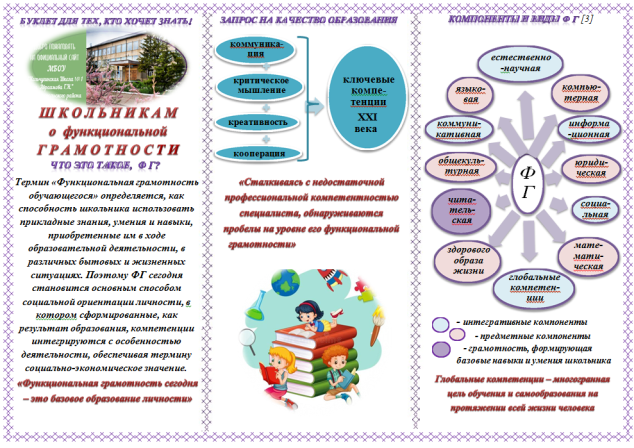 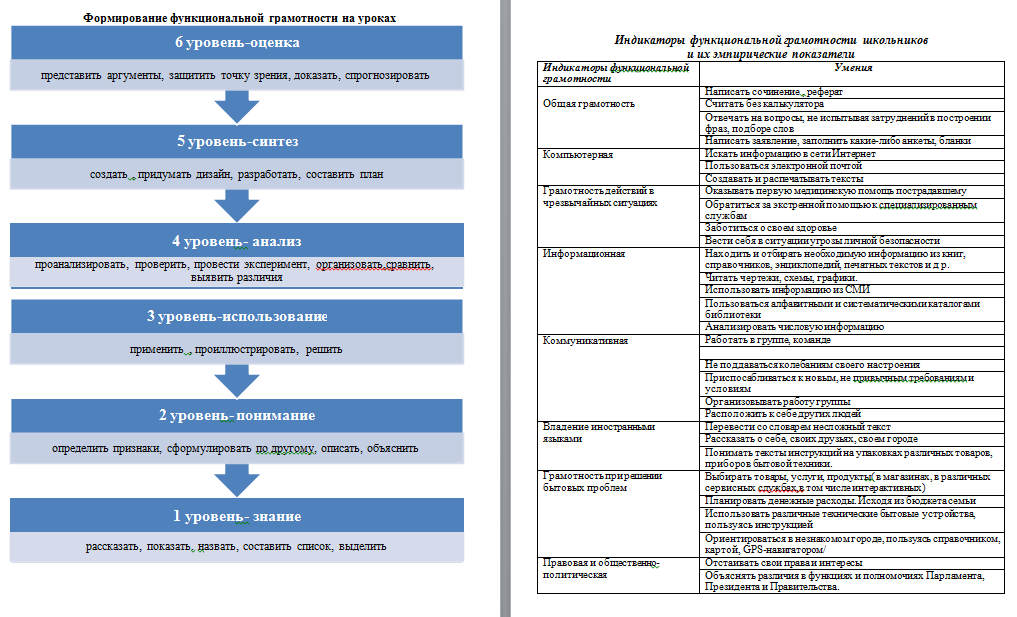 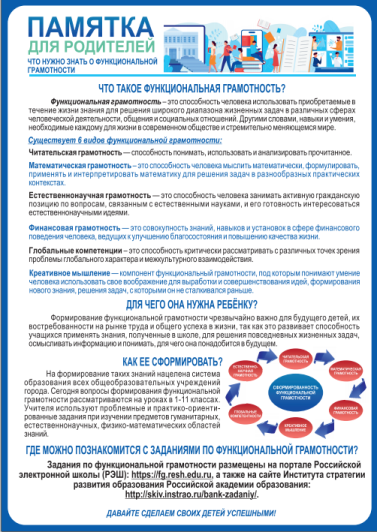 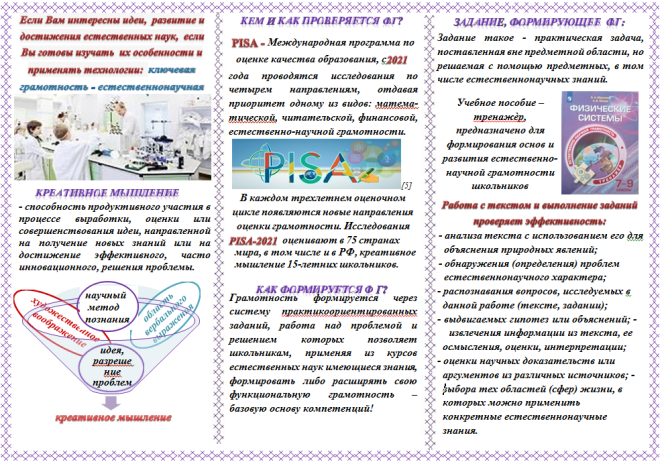 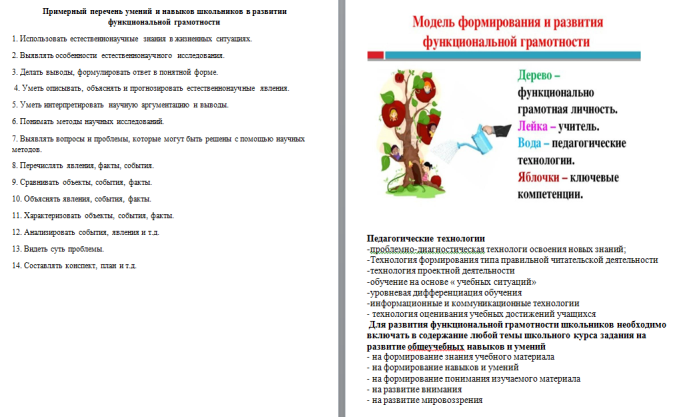 Для учащихся
Для родителей
Для учителей
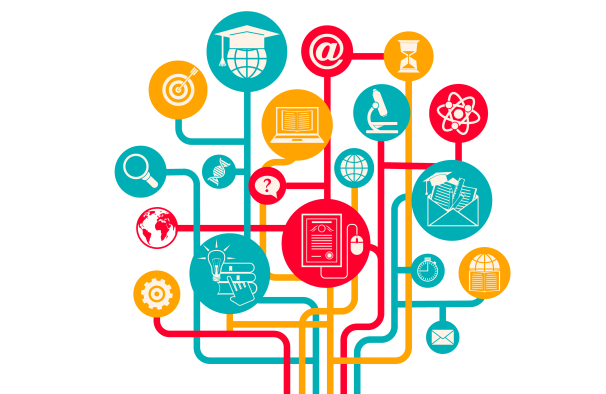 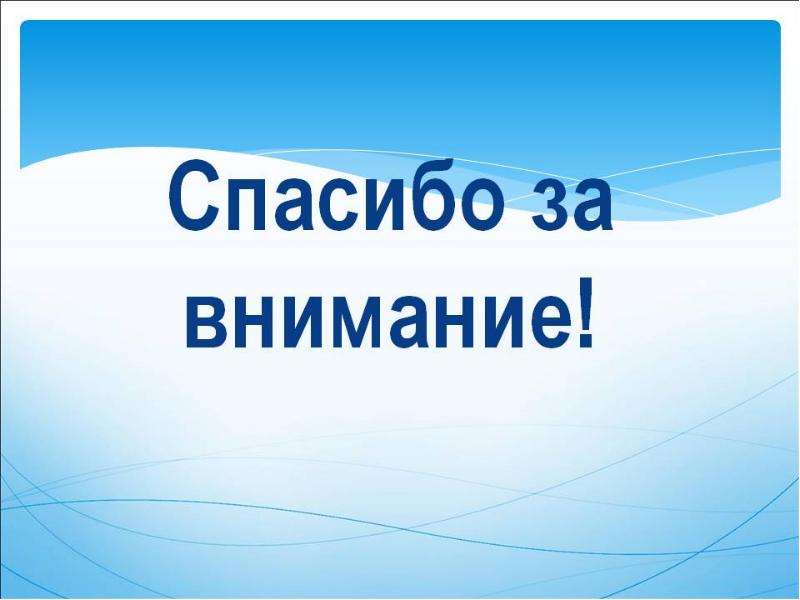 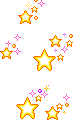 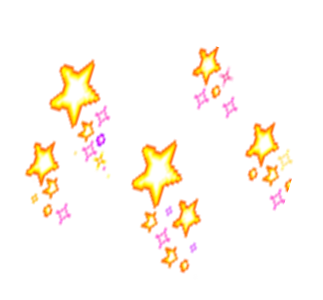 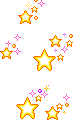 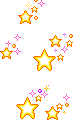 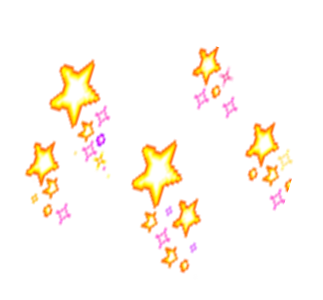 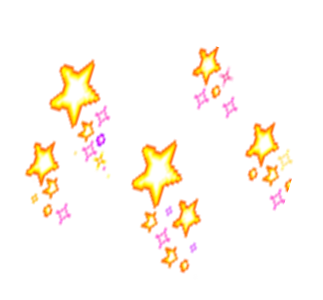 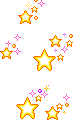 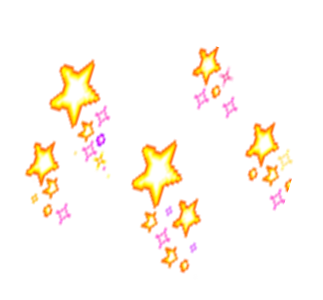 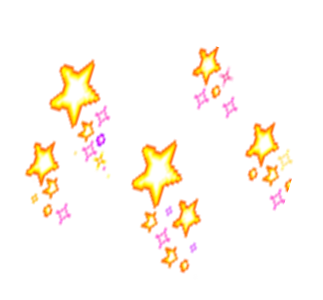 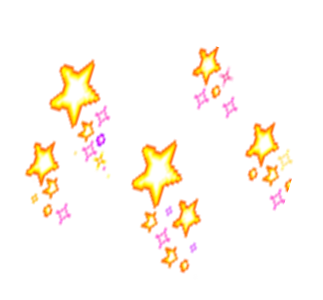 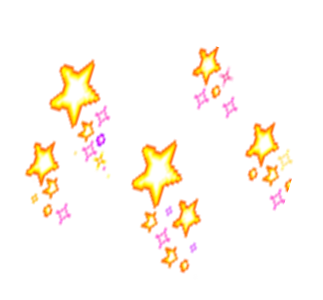 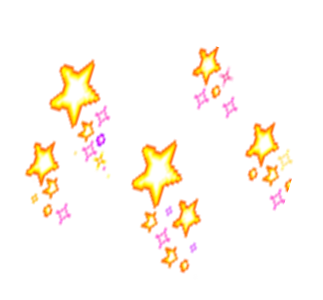 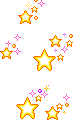 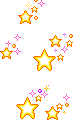 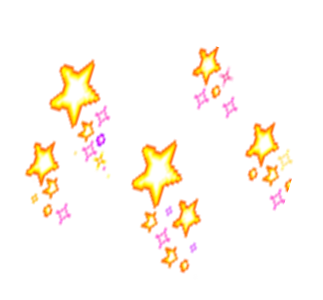 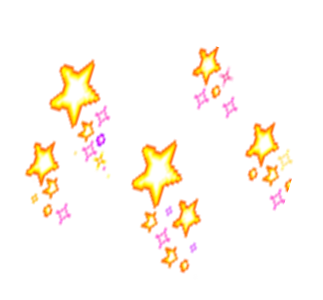 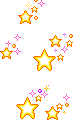 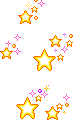 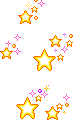 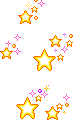